QIN
Quality Improvement Network11th SOW
Updates on the proposed changes in the CMS work
[Speaker Notes: 5-year contracts.

Separation of case review & quality improvement.

Unique solicitation provisions = 53 states open for bidding, must meet certain qualifications for accounting, security, etc.

Additional support contracts = looking for additional contractors to support the new QIN- QIOs.]
Quality Improvement Network
QIO History
PSROs
Moving from Review to Improvement
HCQII
PROs
Names QIO Program in 2001
Changes Proposed in Congress
Trade Bill amends the SSA
[Speaker Notes: QIO History:
QIO program dates back to the 1970s with the creation of the Professional Standards Review Organization (PSRO) program. 
PSROs performed utilization reviews and special studies to improve the quality of care, primarily for Medicare and Medicaid.
In 1982, as part of the Tax Equity and Fiscal Responsibility Act, Congress replaced the PSRO program with the Utilization and Quality Control PRO.

Moving from Review to Improvement
In 1992, role of PROs changed with implementation of Health Care Quality Improvement Initiative (HCQII). 
HCQII shifted focus from individual case reviews to reporting patterns of care delivered to beneficiaries. 
PROs were to:
Examine practice patterns at the institutional, regional, and national level, rather than uncover individual physician lapses in quality for punitive purposes. 
Evaluate quality of care using national, disease-specific guidelines, rather than local criteria. 
Work collaboratively with hospitals as partners in the development and implementation of hospital quality improvement initiatives (instead of merely collecting data).
Consistent with the new collaborative style and broadening scope of the PRO program, it was officially renamed the QIO Program in 2001.

Changes Proposed in Congress
Trade Bill
Amends the SSA to:
(1) rename a utilization and quality control peer review organization a quality improvement organization (QIO), and
(2) revise requirements for contracts with Medicare QIOs with respect to the quality of care furnished to beneficiaries under SSA title XVIII (Medicare). 
Requires the Secretary to establish throughout the United States local, state, regional, national, or other geographic areas with respect to QIO contracts.
Extends the term of QIO contracts from three years to five years.
Authorizes the Secretary to consider a variety of factors in selecting QIO contractors that would provide for the most efficient and effective administration, such as geographic location, size, and prior experience in health care quality improvement.]
Formula for the 11th SOW Development
[Speaker Notes: 1st - Keeping the Patient at the Center 
+ CMS and HHS Priorities 
+ Statutory Requirements 
+ Evidence and Input from National and Local Leaders in the Field
+ Experience and Data from 10th SOW and Previous Contracts 

=     QIO 11th Statement of Work]
Program Contract Structure 
as of 8/1/2014
Program Collaboration Center
Independent Evaluation Center
BFCC Oversight & Review Center
QIN NCC
Value Incentives and Quality Reporting Centers
BFCC NCC
QIN - QIOs
O&E Hospital Inpatient-Psych-Cancer
O&E ASC and Outpatient
QIO AREAS TBD
# and distribution of awards based on results of full-and-open competition
BFCC – QIOs
M&E /Analytics
Validation Support
BFCC
QIO Area 1
KEPRO
BFCC
QIO Area 2
Livanta
Appeals
BFCC -- Beneficiary and Family Centered Care          M&E -- Monitoring and Evaluation          NCC -- National Coordinating Center
O&E -- Outreach and Education                                   QIN -- Quality Innovation Network
QIN Statement of WorkFour Key Roles of the QIO Permeate All QIN Work
Results Oriented 
A Multi-state & Local Change-agent Champion
Learning & Action Networks  
A Facilitator of Learning & Action
Technical Assistance  
A Teacher & Advisor
Communication  
A Highly-effective Communicator and Trusted Partner
[Speaker Notes: Results-Oriented: A Multi-State and Local Change-Agent Champion 
Data driven
Active engagement of patients and other partners
Proactive, intentional innovation spread that improves and “sticks”
Learning and Action Networks: A Facilitator of Learning and Action 
Implement an “all teach, all learn” approach  to share clinical QI expertise
Placing impetus for improvement at the bedside level
Technical Assistance: A Teacher and Advisor
Consultation and education in QI science and process improvement
Knowledge management so learning is never lost
Communication: A Highly Effective Communicator and Trusted Partner
Optimal learning, patient activation, and sustained behavior change
The “Go To” for healthcare transformation]
Clinical Focus of 11th SOW Activities
Reduce Disparities in Diabetes Care
Collaborate with Regional Extension Centers and Promote Meaningful Use of HIT
Improve Cardiac Health and Reduce Cardiac Healthcare Disparities
Improve Coordination of Care
Reduce Healthcare-Acquired Conditions in Nursing Homes
Reduce Healthcare-Associated Infections in Hospitals
Reduce Adverse Drug Events
Support Quality Reporting with an Emphasis on Improvement
Perform Quality Improvement Initiatives as Requested
Opportunity to Propose Projects that Meet Regional Needs
How They Want the Work Done
Strategic plan
Management plan
Continuous Internal Quality Improvement Program Plan
Demonstrate excellence in operations across aims and across states
Included as one component of every aim
Work directly with beneficiaries and include beneficiaries in meetings 
Target racial and ethnic minority beneficiaries, dual-eligible beneficiaries and the community providers who serve them
At least 10% must be rural
Target areas most challenged to meet quality goals
Beneficiary engagement
How They Want the Work Done (con’t)
Improving Cardiac Health and Reducing Cardiac Healthcare Disparities
Support 
Million Hearts initiative
Work with Home Health Agencies 
along with Clinics
Recruit a subset of providers who commit to report PQRS measures via a Certified Electronic Health Record Technology
ABCS:
Aspirin Therapy
Blood Pressure Control
Cholesterol Management
Smoking Screening & Cessation
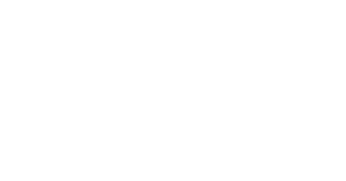 [Speaker Notes: Support Million Hearts initiative
ABCS: Aspirin therapy, Blood pressure control, Cholesterol management and Smoking screening and cessation
Work with Home Health Agencies along with clinics
Recruit a subset of providers who commit to report PQRS measures via a Certified Electronic Health Record Technology]
Reducing Disparities in Diabetes Care
Develop and implement a 
train-the-trainer program to increase the number of 
certified diabetes educators and community 
health workers
Recruit beneficiaries to participate in diabetes self-management classes
Work with providers to increase adherence to clinical guidelines for HbA1c and 
lipid monitoring and eye examinations
[Speaker Notes: Develop and implement a train-the-trainer program to increase the number of certified diabetes educators and community health workers 
Recruit beneficiaries to participate in Diabetes self-management classes
Work with providers to increase adherence to clinical guidelines for HbA1c and lipid monitoring and eye examinations]
Collaborate with Regional Extension Centers (RECs) and Promote Meaningful Use of HIT
[Speaker Notes: Collaborate with RECs to spread best practices 
Provide technical assistance on workflow adjustments needed to improve EHR functionality
Partner with ACOs and other new coordinated care models
Work with providers to increase reporting of quality measures under Meaningful Use and Medicare EHR Incentive Program]
Reduce Healthcare-Associated Infections in Hospitals
Support hospitals currently working with QIO on CAUTI and CDI
Recruit new hospitals or units with high CLABSI or CDI rates
Support hospitals identified by accrediting body as having open infection control deficiencies
Collaborate with other federal, state and local HAI initiatives and avoid duplication of effort
Develop a regionallevel HAI map that can help visualize and analyze resources and resource gaps
[Speaker Notes: Support hospitals currently working with QIO on CAUTI and CDI
Recruit new hospitals or units with high CLABSI or CDI rates
Support hospitals identified by accrediting body as having open infection control deficiencies
Collaborate with other federal, state and local HAI initiatives and avoid duplication of effort
Develop a regional-level HAI map that can help visualize and analyze resources and resource gaps]
Reducing Healthcare-Acquired Conditions in Nursing Homes
Recruit at least 75% of all nursing homes for an 18 month National Nursing Home Quality Care Collaborative
Aligned with the Nursing Home Action Plan: 
Include residents and families in peer-coaching groups
Support adoption of QAPI framework for quality improvement
Focus on systems issues that affect quality (e.g., consistent staff assignment) as well as specific issues such as increasing mobility
Reducing avoidable hospitalizations
Decreasing HAIs
Special attention to recruiting “One-Star” homes
Recruit high performing homes as “Peer-coaches”
[Speaker Notes: Aligned with the Nursing Home Action Plan: include residents and families in peer-coaching groups; Support adoption of QAPI framework for quality improvement ; Focus on systems issues that affect quality (e.g., consistent staff assignment) as well as specific issues such as increasing mobility, avoiding anti-psychotics, reducing avoidable hospitalizations and decreasing HAIs
Recruit at least 75% of all nursing homes for an 18 month National Nursing Home Quality Care Collaborative
Special attention to recruiting “One-Star” homes
Recruit high performing homes as “Peer-coaches”]
Improve Coordination of Care
Develop community 
coalitions that reach 60% of beneficiaries in the state
Do a community root cause analysis and build a logic model to identify appropriate intervention
Target recruitment to improve care for beneficiaries that are:
Dual-eligible
Have multiple chronic conditions, behavioral health issues or dementia
Or impacted by socioeconomic status
Provide quarterly hospital-specific readmission reports to all acute care and critical access hospitals
[Speaker Notes: Develop community coalitions that reach 60% of beneficiaries in the state
Target recruitment to improve care for beneficiaries that are dual-eligible; have multiple chronic conditions, behavioral health issues or dementia; or impacted by socioeconomic status
Do a community root cause analysis and build a logic model to identify appropriate intervention
Provide quarterly hospital-specific readmission reports to all acute care and critical access hospitals]
Reduce Adverse Drug Events
[Speaker Notes: Recruit beneficiaries using three or more medications, one of which is an anticoagulant, a diabetic agent or an opiod
Recruit pharmacies
Partner with local and regional schools of pharmacy and pharmacy organizations
Work with communities to screen high-risk beneficiaries for adverse events]
Support Quality Reporting with an Emphasis on Improvement
Technical assistance to acute-care and critical access hospitals, PPS-exempt cancer hospitals, inpatient psychiatric facilities and ambulatory surgery center to improve on incentive measures
Develop expertise in and support physician reporting through PQRS and participation in Value Modifier/Physician Feedback program
Support physicians in quality improvement initiatives based upon Value Modifier/Physician Feedback performance
No technical assistance for hospital reporting alone
Collaborate with REC to identify and characterize physicians not reporting data electronically
[Speaker Notes: Technical assistance to acute-care and critical access hospitals, PPS-exempt cancer hospitals, inpatient psychiatric facilities and ambulatory surgery center to improve on incentive measures
No technical assistance for hospital reporting alone
Develop expertise in and support physician reporting through PQRS and participation in Value Modifier/Physician Feedback program
Support physicians in quality improvement initiatives based upon Value Modifier/Physician Feedback performance
Collaborate with REC to identify and characterize physicians not reporting data electronically]
Quality Improvement Initiatives (QII)
[Speaker Notes: Can be asked to conduct a QII after BFCC-QIO case review, a survey and certification finding or low total performance score
Assist provider in developing a formal plan including a root cause analysis and specific process improvements]
Opportunity to Propose Projects that Meet Regional Needs
May submit Special Innovation Projects after the contract award
Identify promising initiatives that will improve quality and reduce costs in local area
If requested by CMS – use the state immunization information system to improve prevention coordination in the Medicare beneficiary immunizations for influenza and pneumonia
Targeted to communities/regions currently performing substantially below the national averages
[Speaker Notes: May submit Special Innovation Projects after the contract award
Identify promising initiatives that will improve quality and reduce costs in local area
Targeted to communities/regions currently performing substantially below the national averages
If requested by CMS – use the state immunization information system to improve prevention coordination in the Medicare beneficiary immunizations for influenza and pneumonia.]
This material was prepared by Alliant GMCF, the Medicare Quality Improvement Organization for Georgia, under contract with the Centers for Medicare & Medicaid Services (CMS), an agency of the U.S. Department of Health and Human Services. The contents presented do not necessarily reflect CMS policy. Publication No. 10SOW-GA-IIPC-14-70